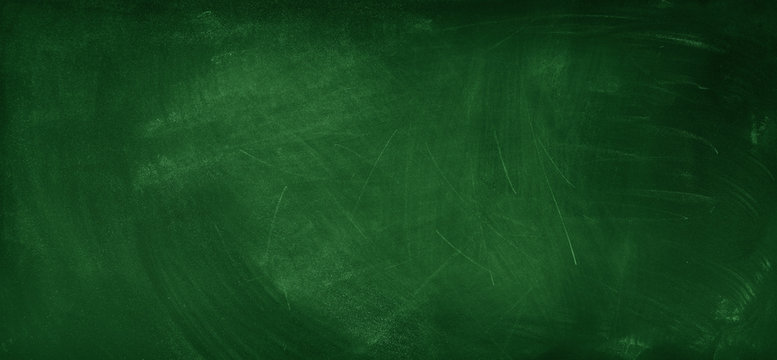 グシャの世界史探究授業　中国の古代文明②
殷・周
殷と周とでは統治方法が
どのように違うのか？
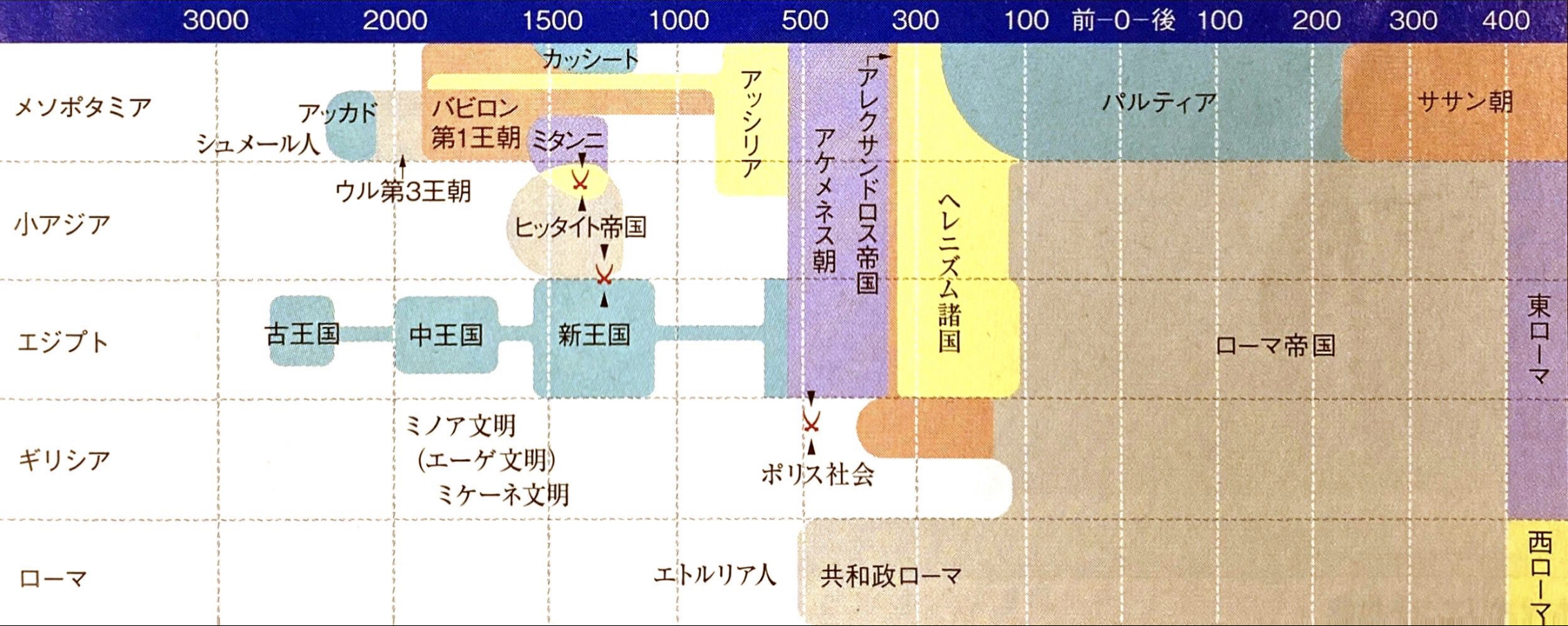 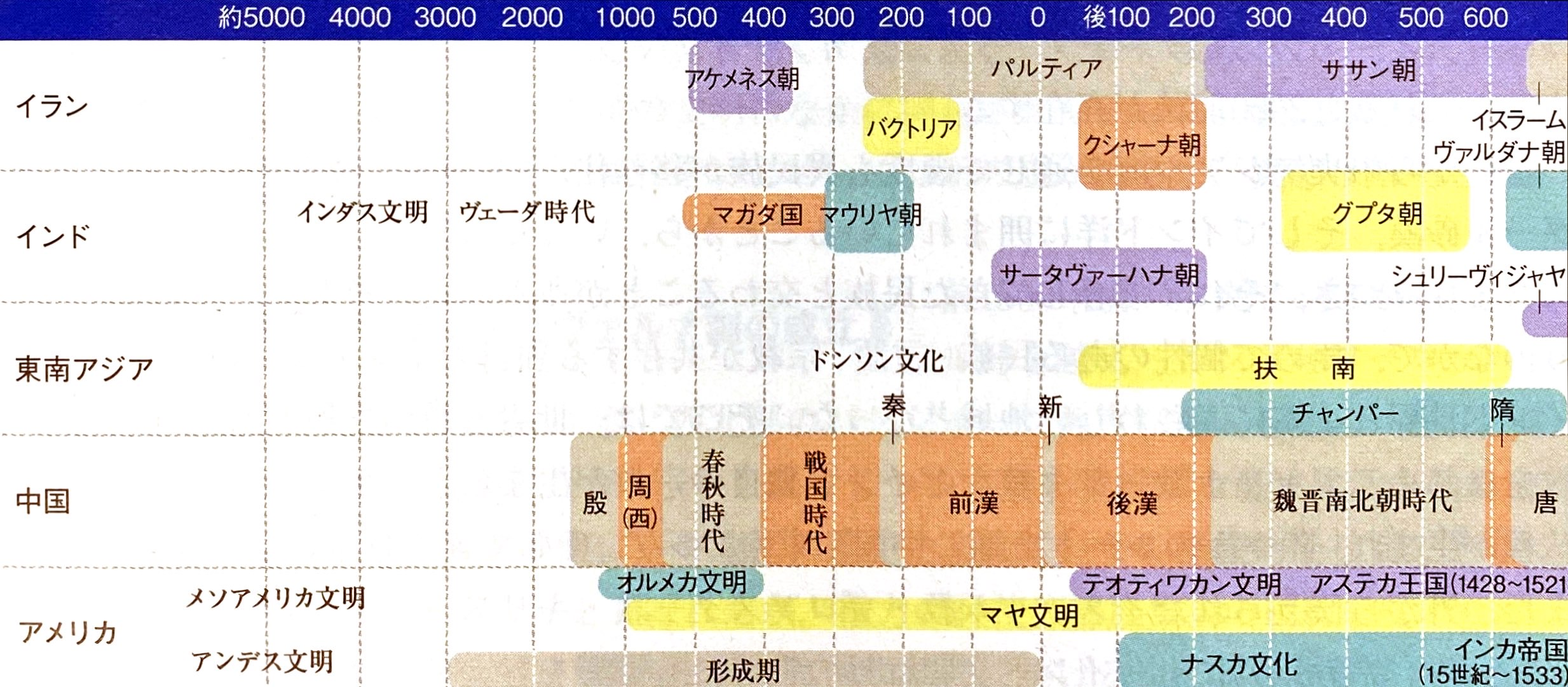 今回
資料：『詳説世界史研究』山川出版社
前5000年紀
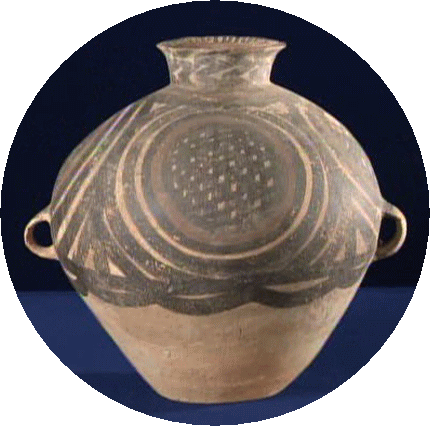 仰韶文化
ぎょうしょう
中国
黄河
さいとう
彩陶が特色
前3000年紀
竜山文化
りゅうざん
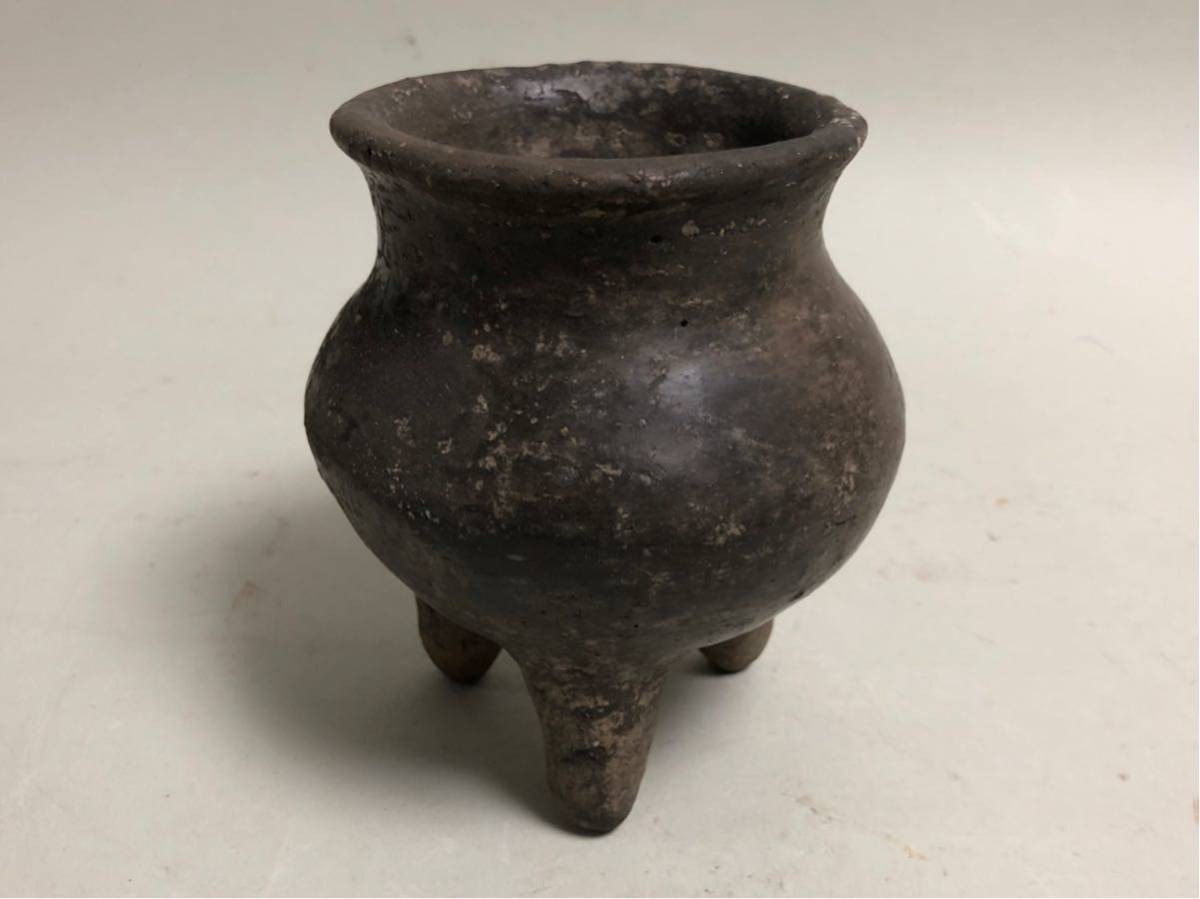 長江
こくとう
黒陶が特色
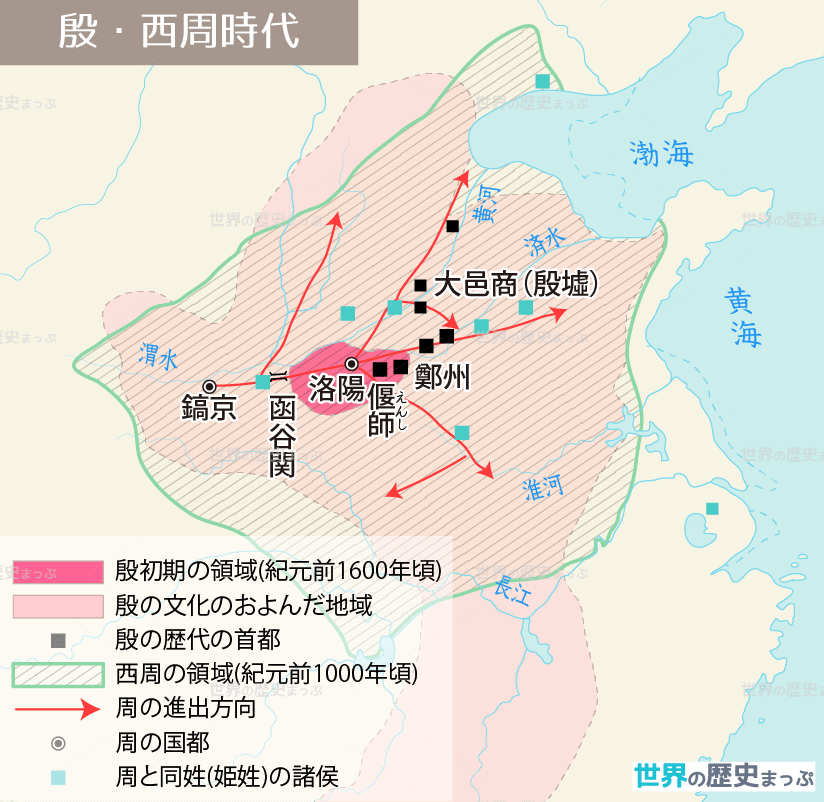 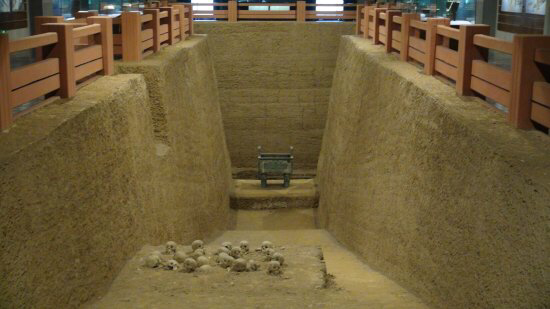 殷墟
奴隷殉葬の王墓・大宮殿跡が出土
祭礼で生首を供える文化あり
王と共に生贄
頭蓋骨
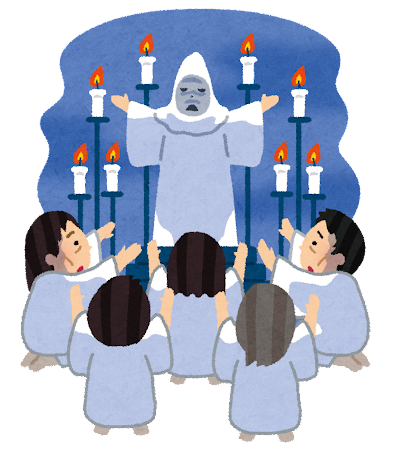 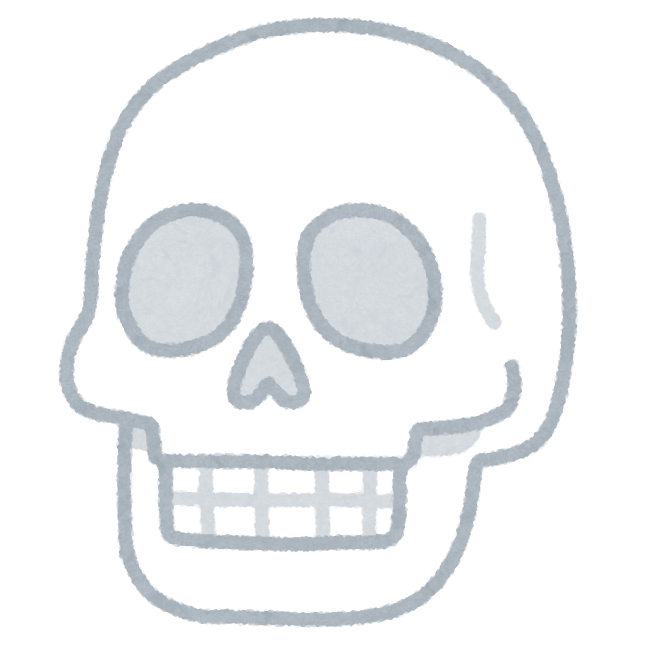 現在確認できる
最古の王朝
殷（商）
いん
中国
黄河
殷
伝説では夏王朝が最古
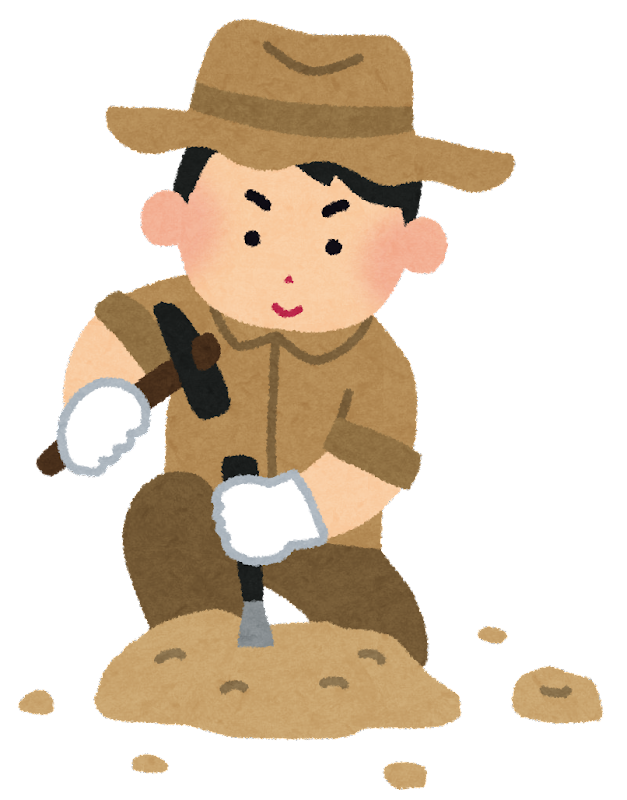 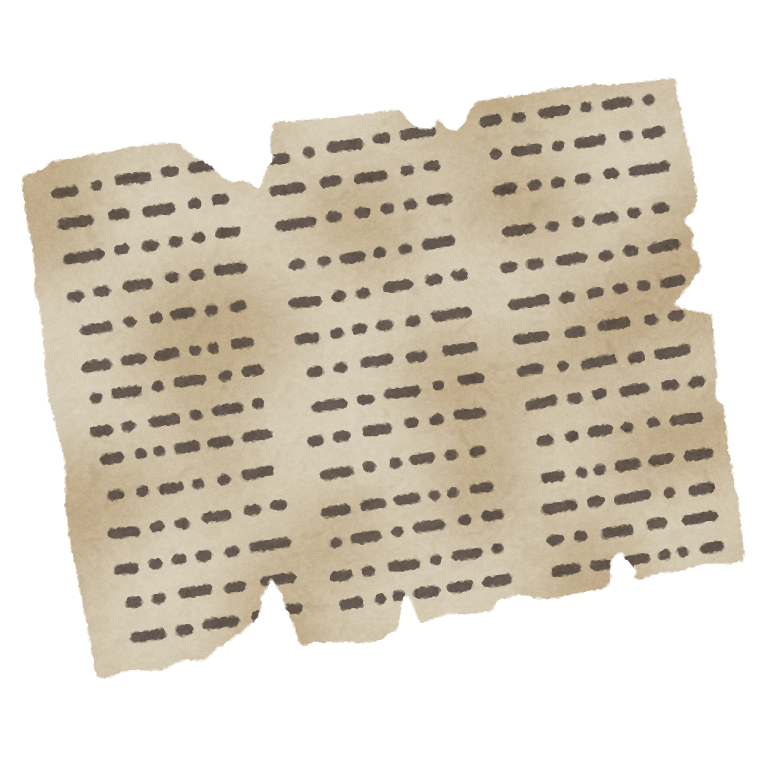 長江
遺跡
文字
氏族集団
→同じ祖先（男系）集団
都市国家（邑）の連合体
殷
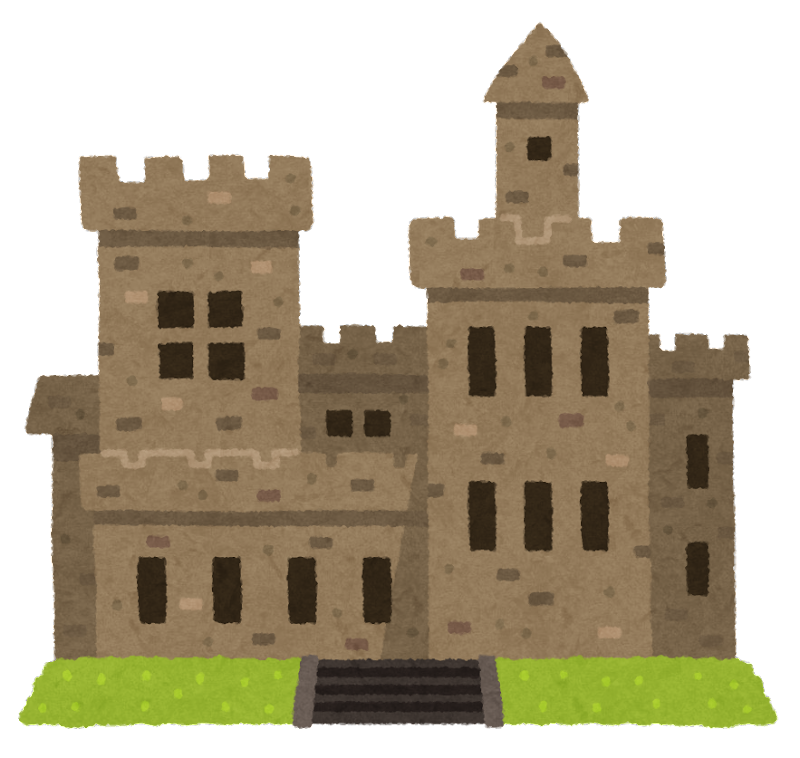 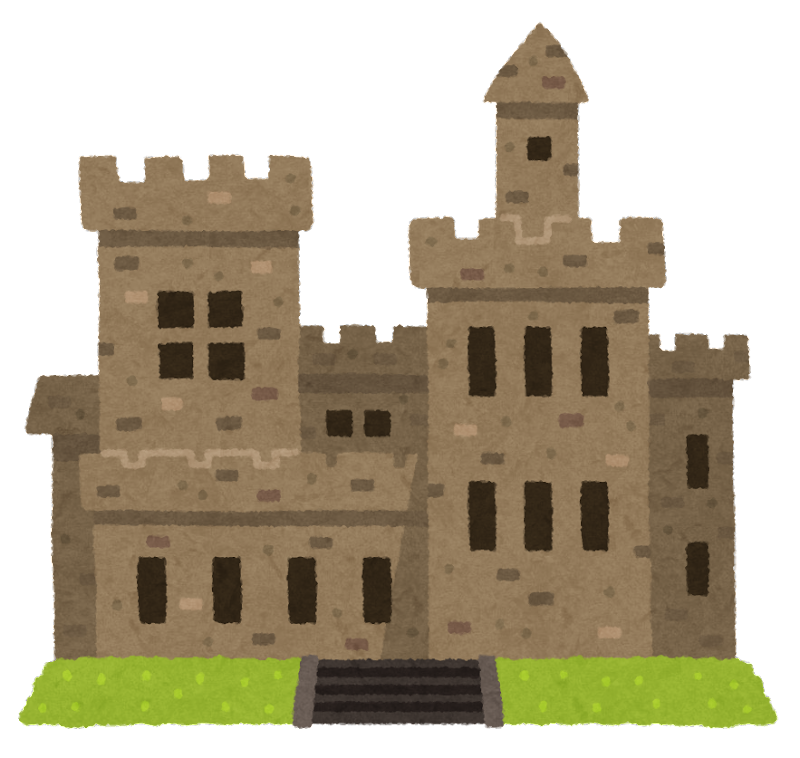 邑（城郭都市）
邑（城郭都市）
王都
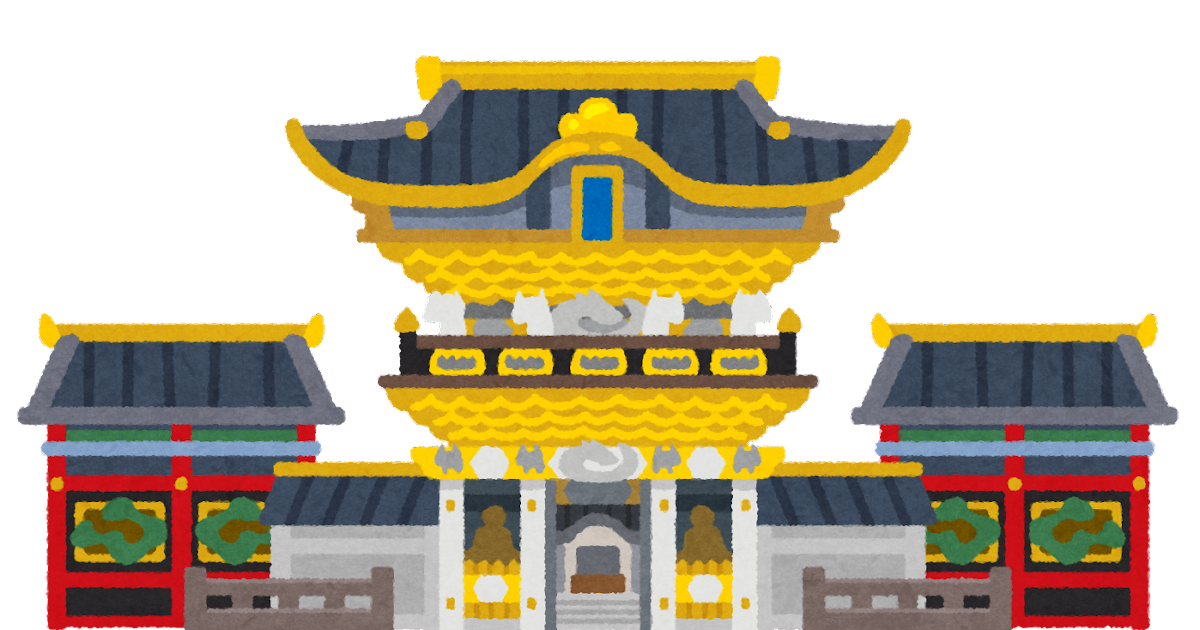 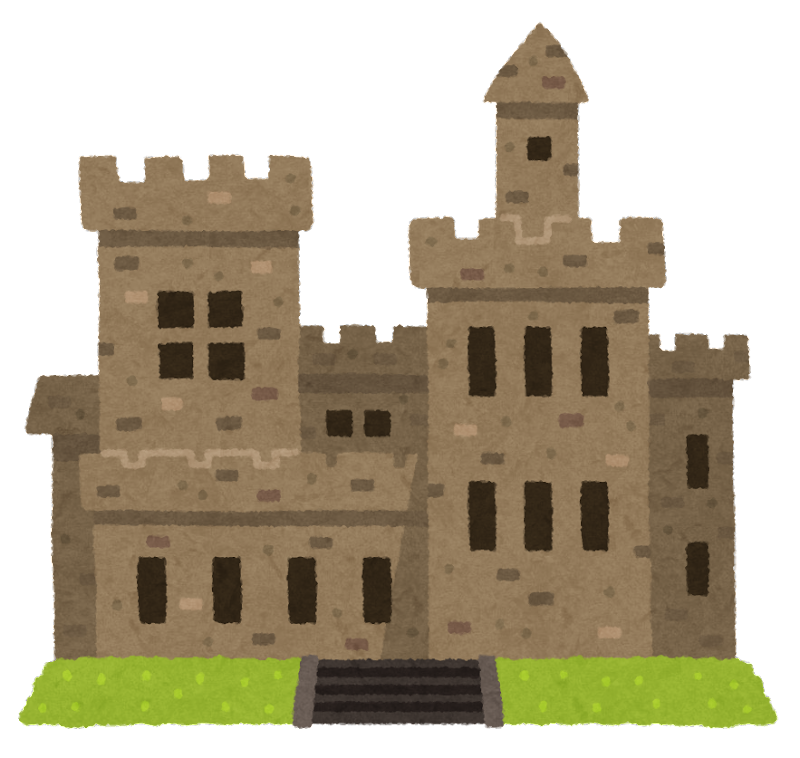 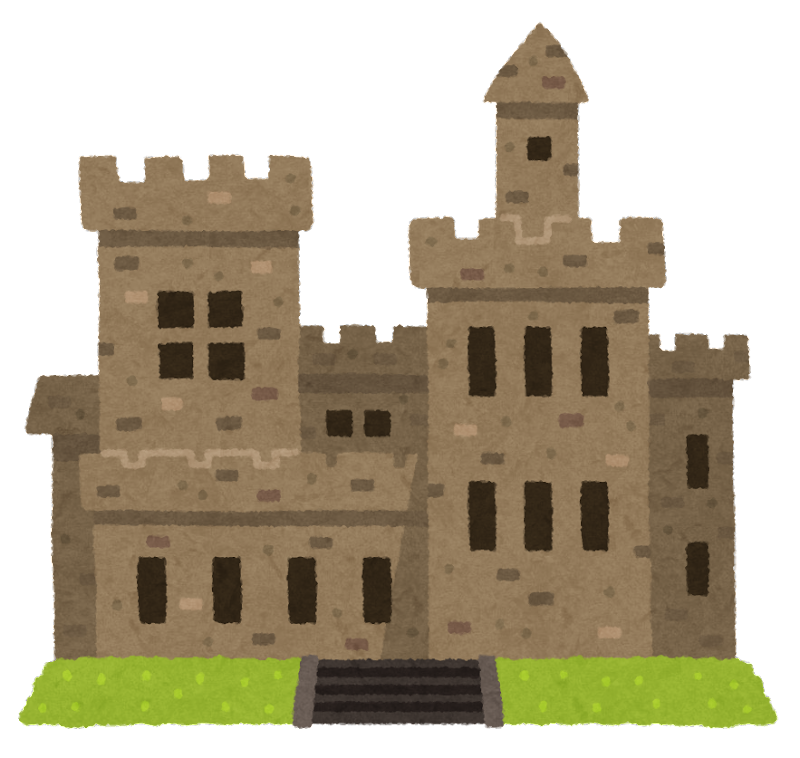 邑（城郭都市）
邑（城郭都市）
殷墟
後期の王都：大邑
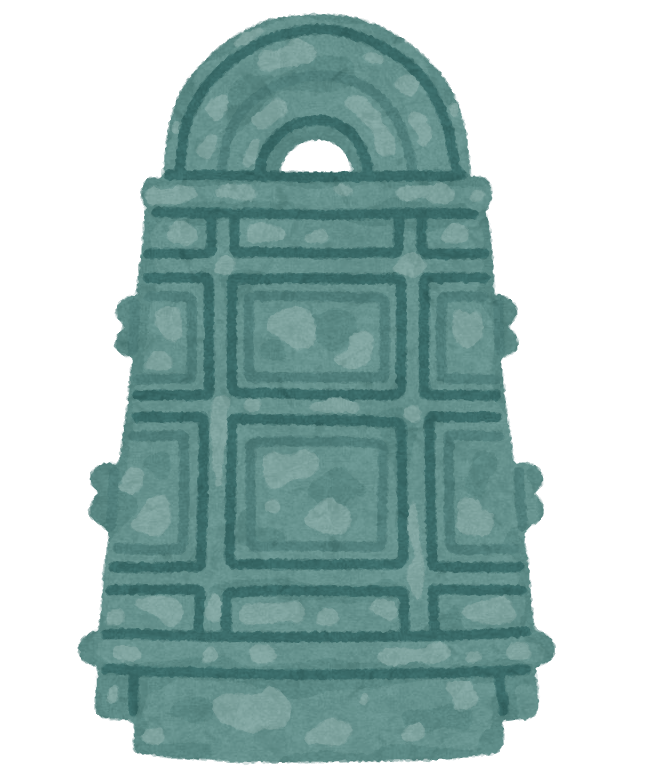 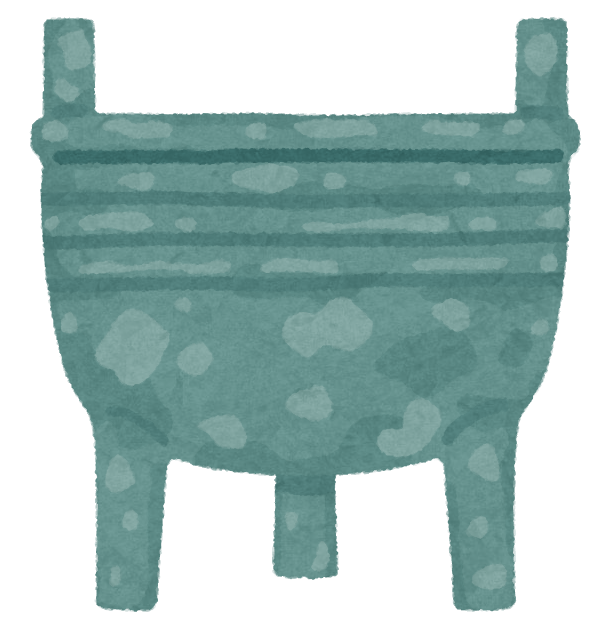 青銅器
・・・王の強力な宗教的権威
祭祀用の酒器・食器
青銅の精錬
技術を独占
殷には敵わないです
殷
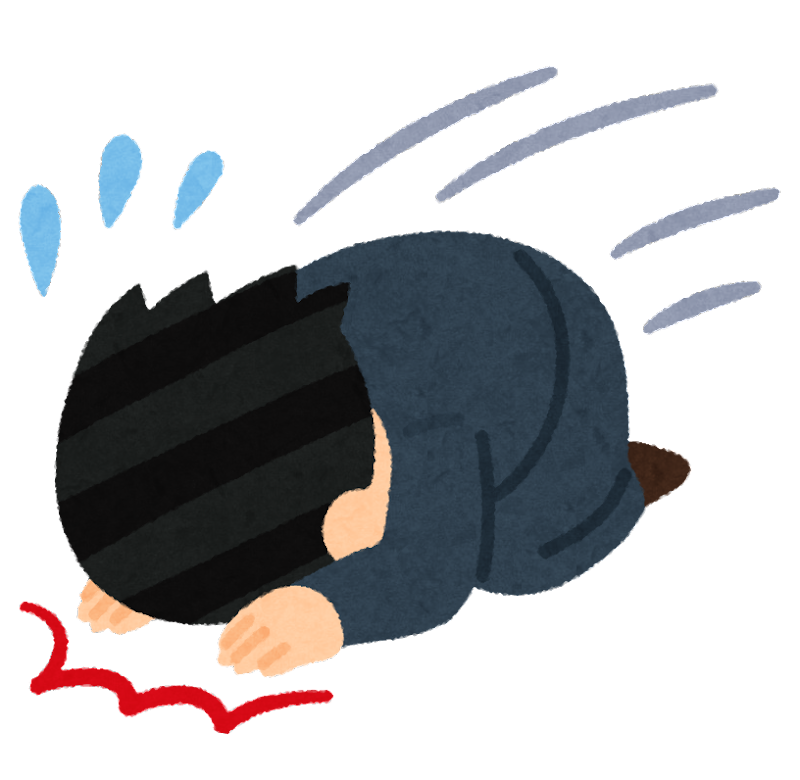 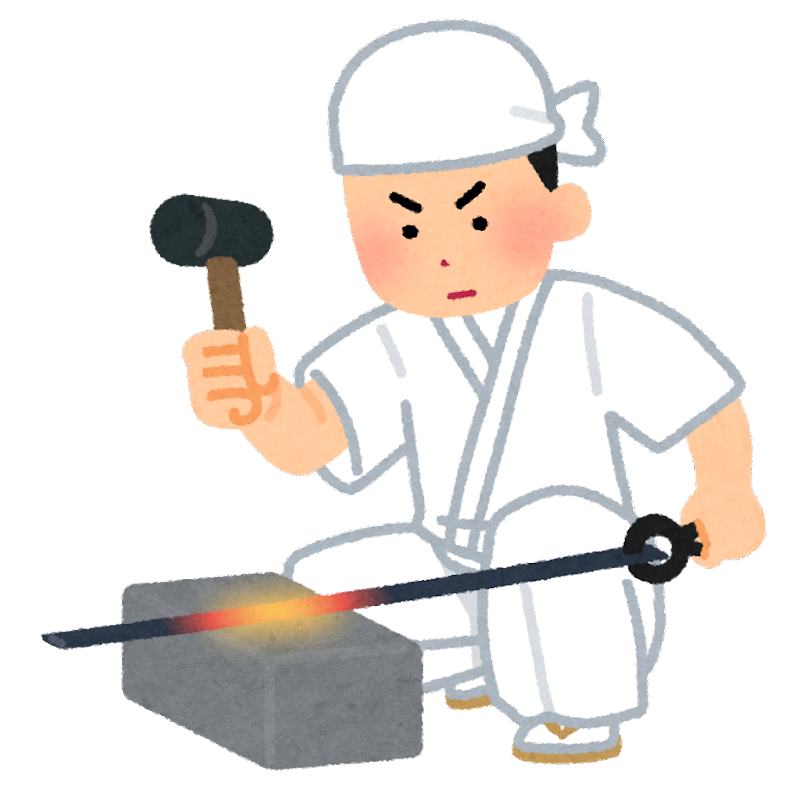 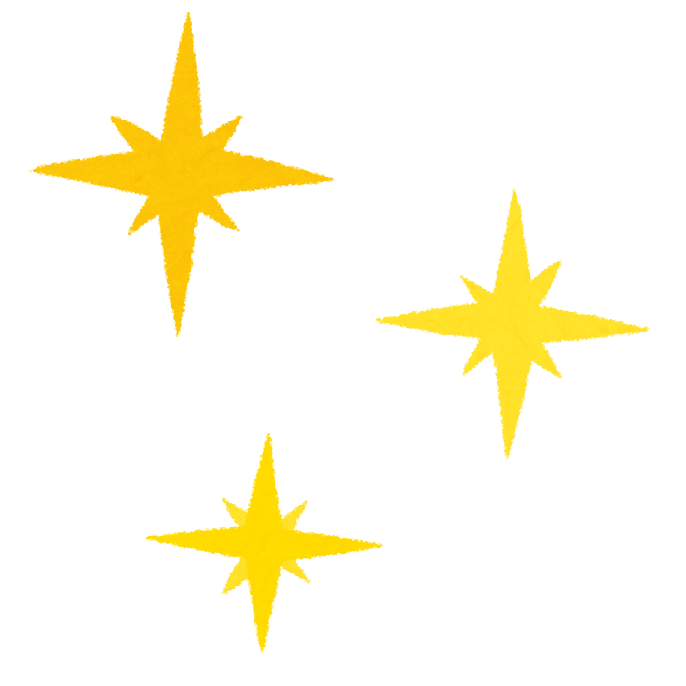 分与
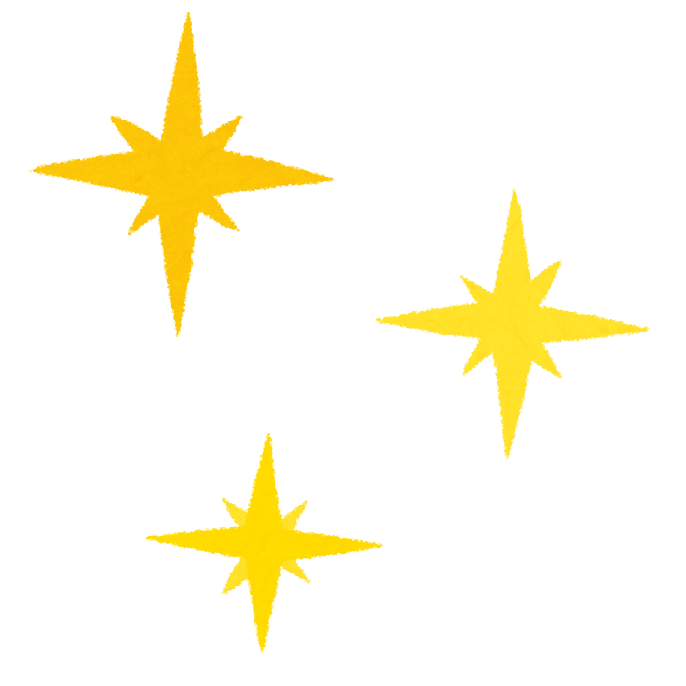 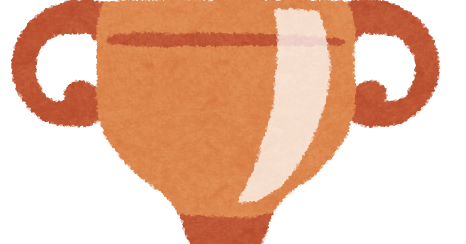 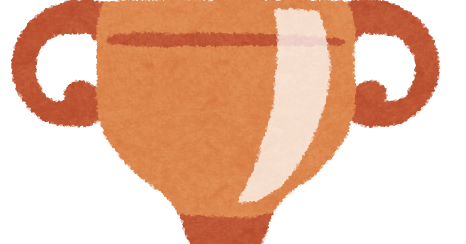 周辺都市
漢字の原型
甲骨文字
：亀甲・獣骨に占いを記録
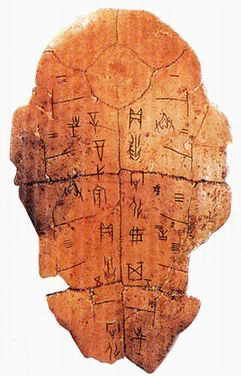 約100年前・・・
なんか文字書いてあるんだけど
薬ください
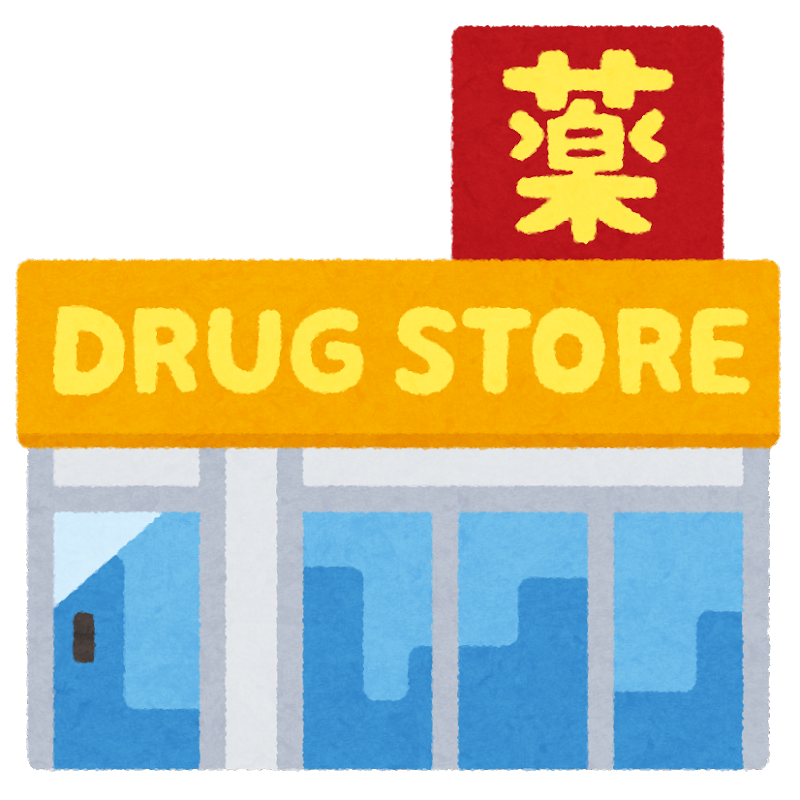 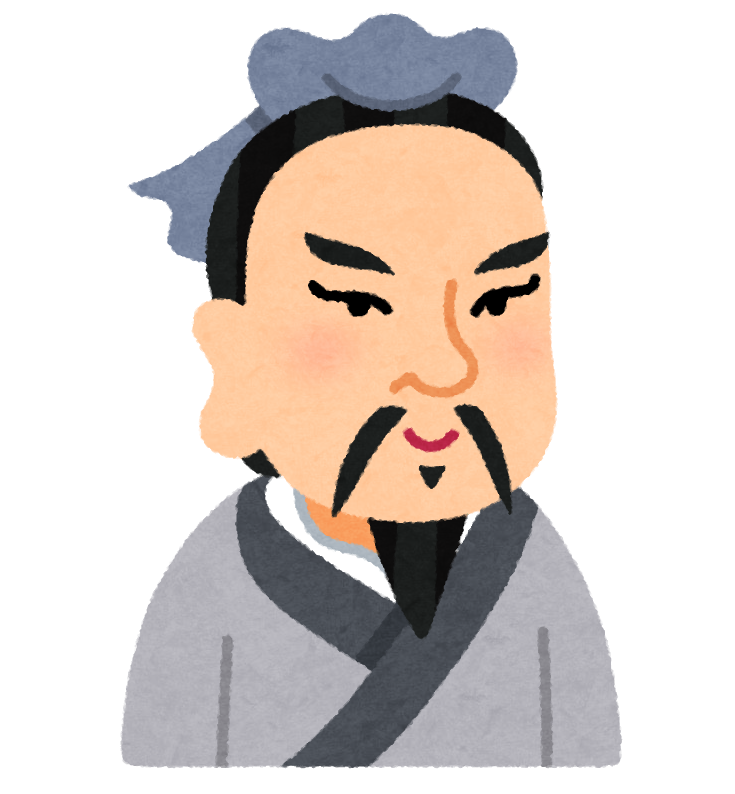 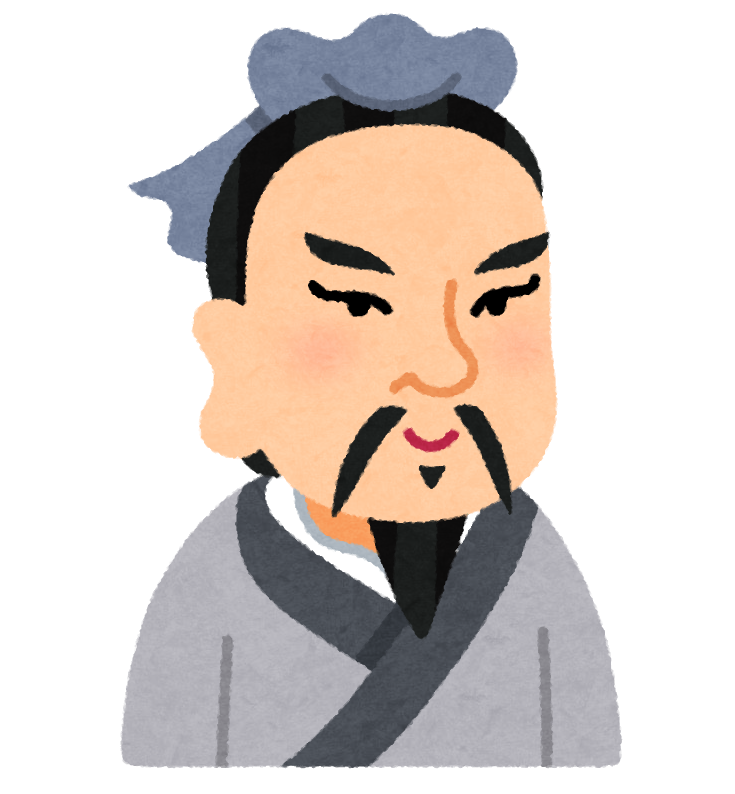 竜骨
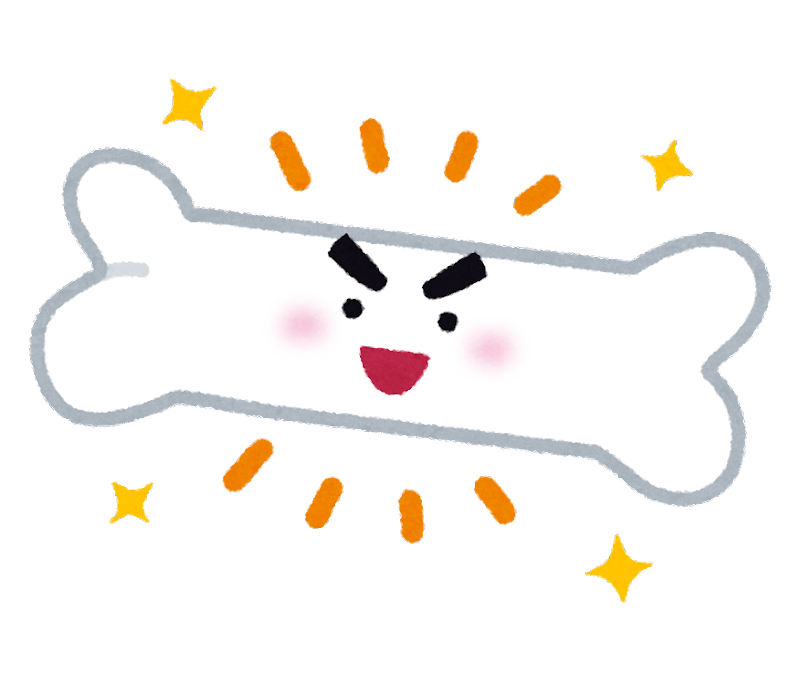 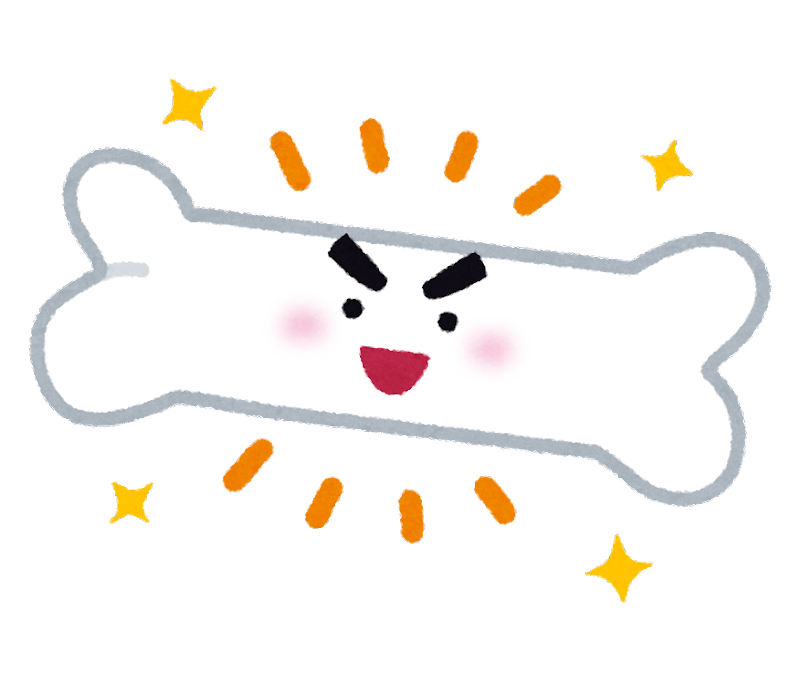 王さん
王さん
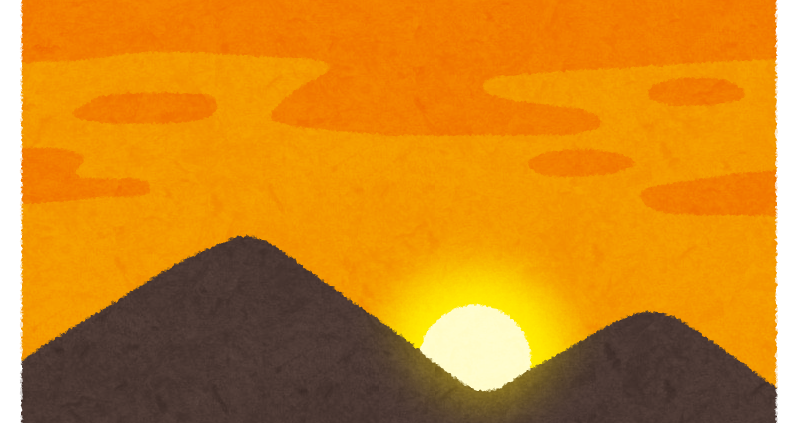 太陽神
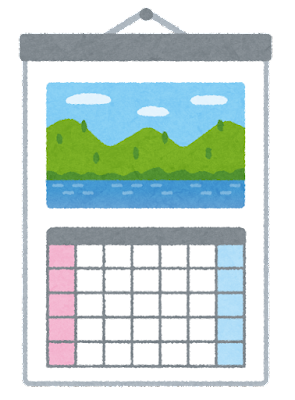 カレンダー
上旬
①
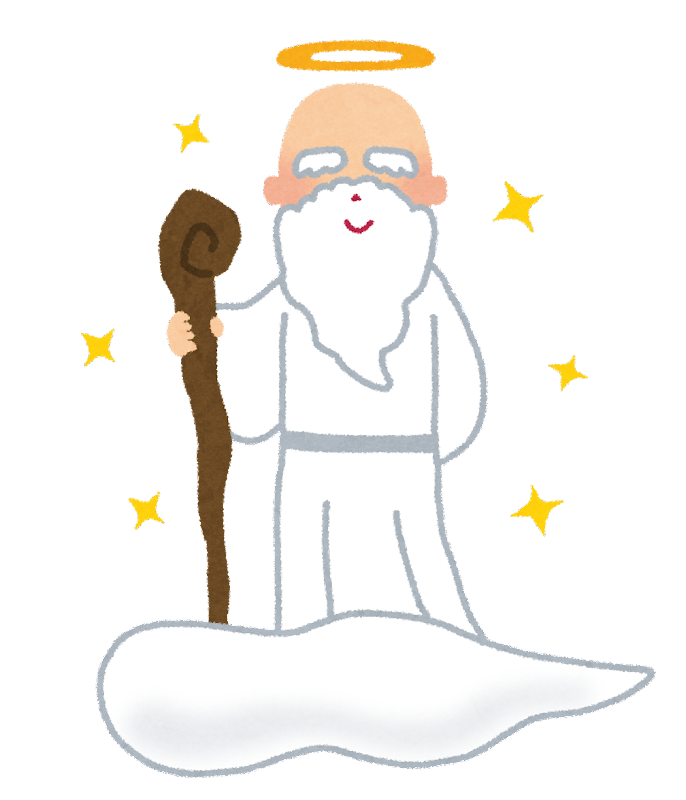 ⑩
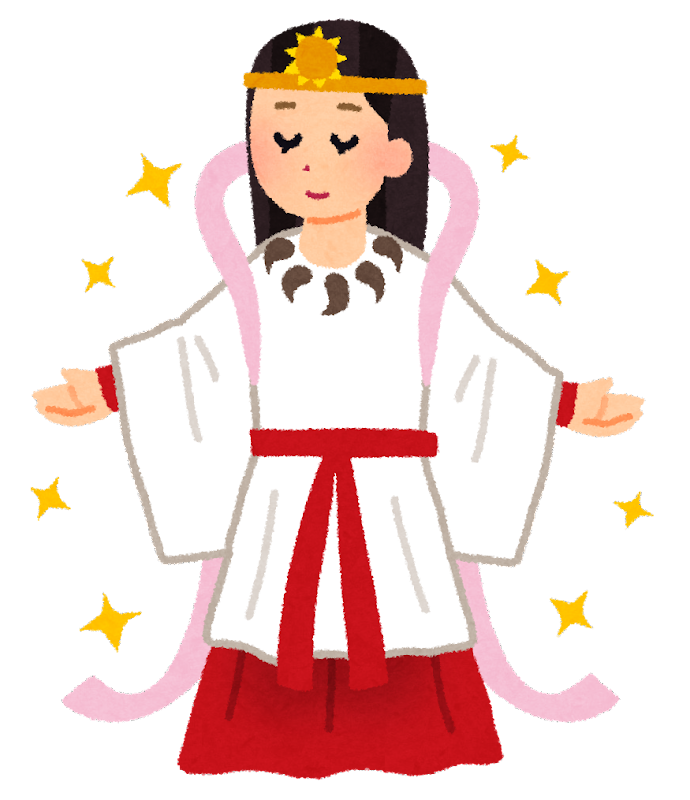 ・・・
中旬
①〜⑩神が一周
＝「旬」
下旬
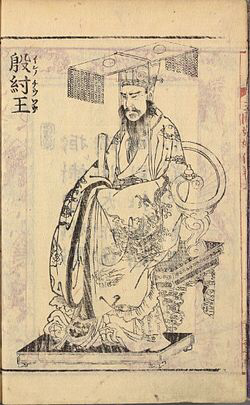 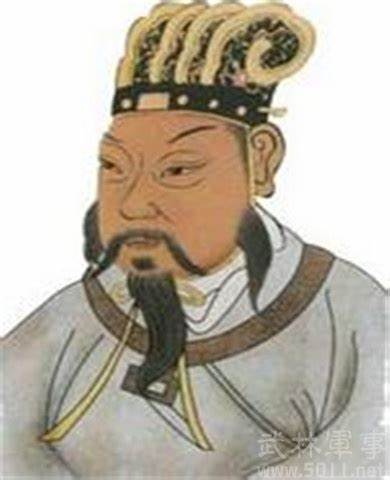 殷の紂王
周の武王
支配者の「姓」がかわる（易る）の意味
えきせい
易姓革命
「天命が革まり天子の姓が易る」
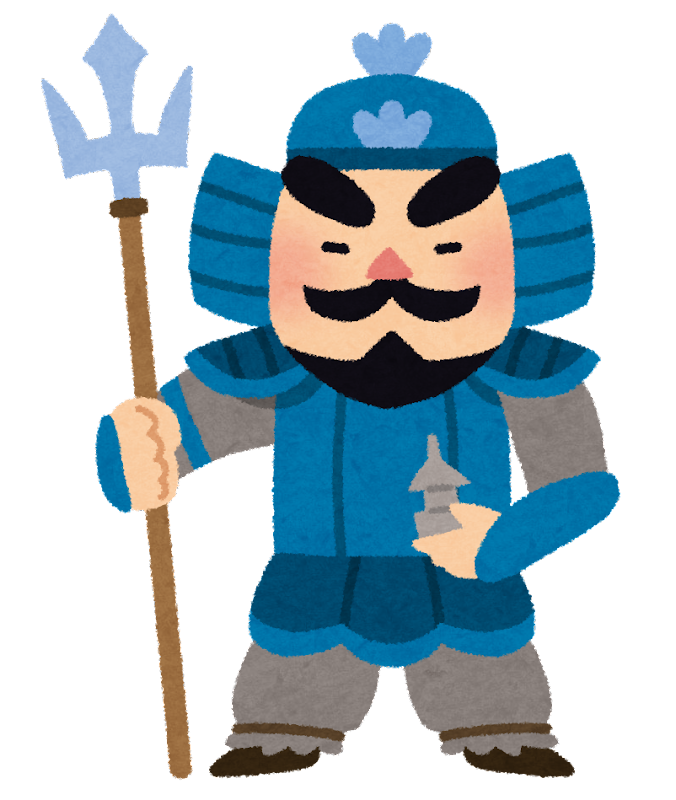 わかりました！
交代させます！
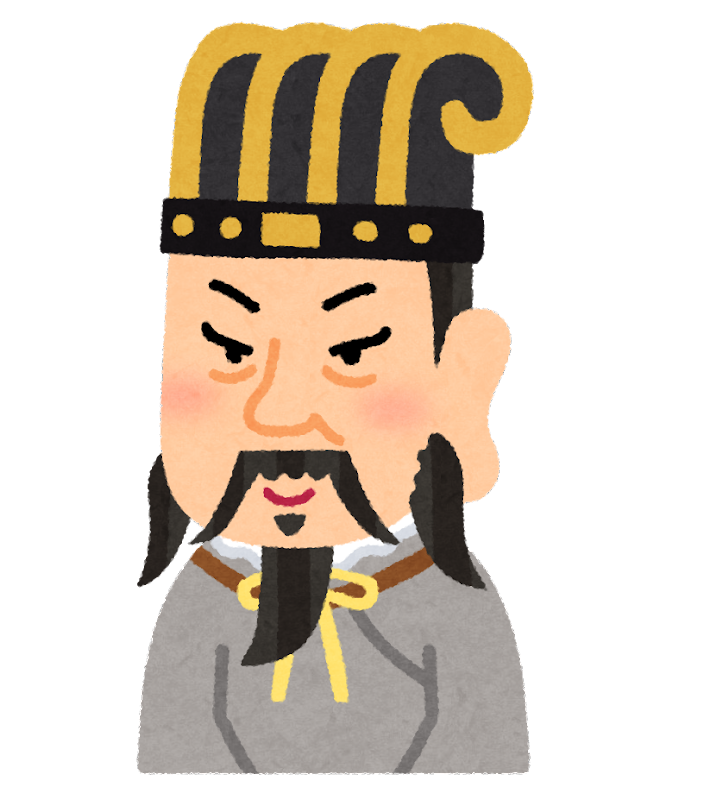 あいつ（支配者）ダメだから代えよっか
天子
意志（命）がかわ（革）る
天神
革命
妲己
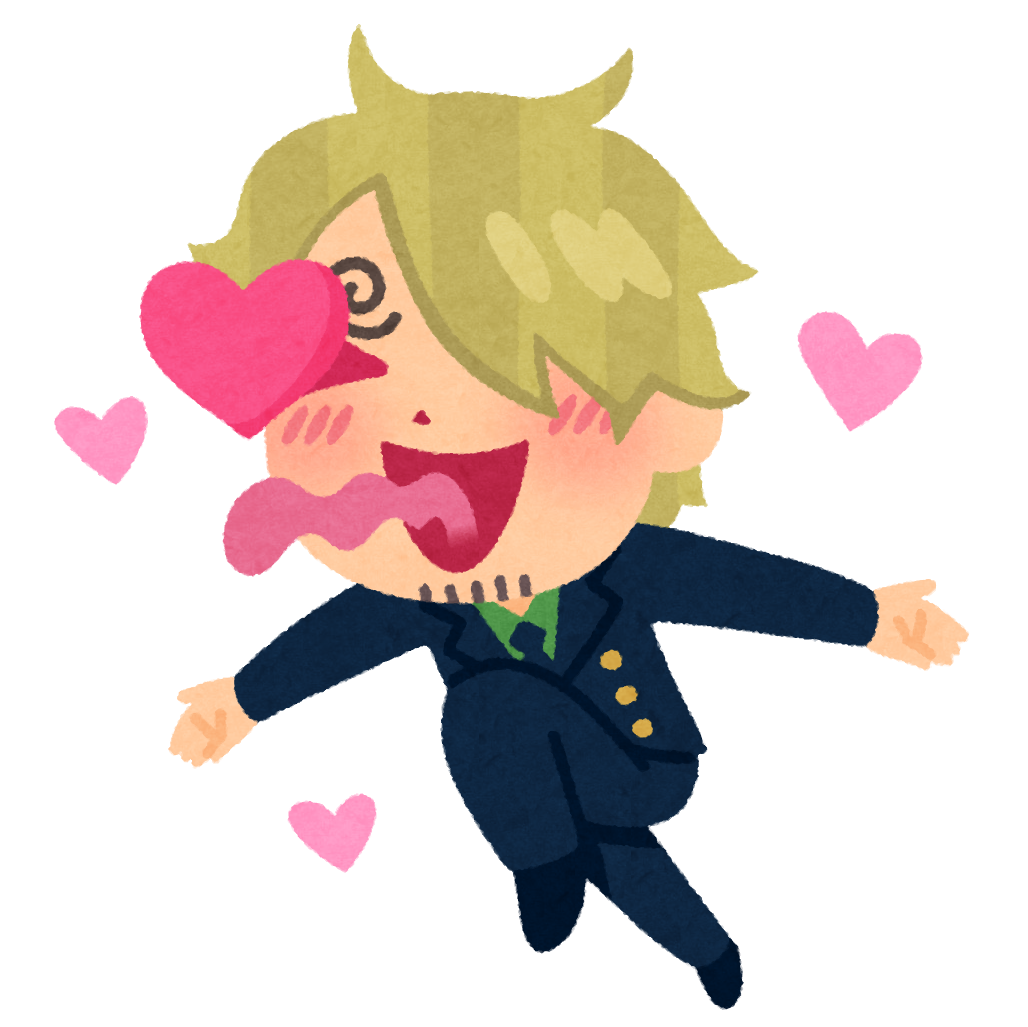 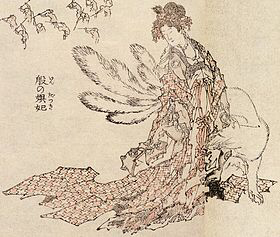 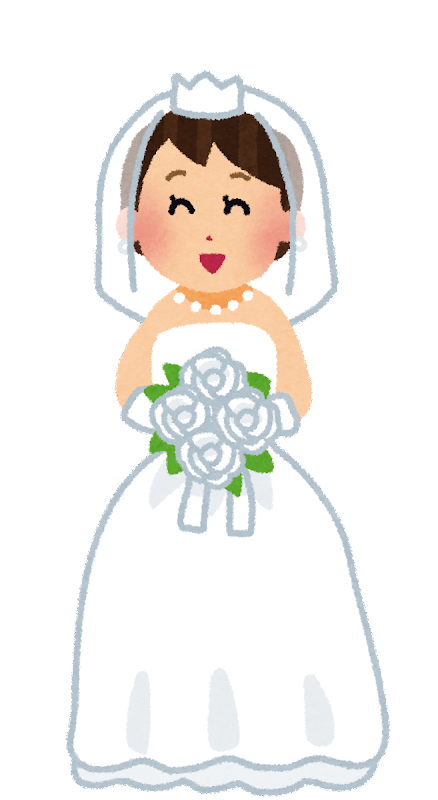 紂王
溺愛
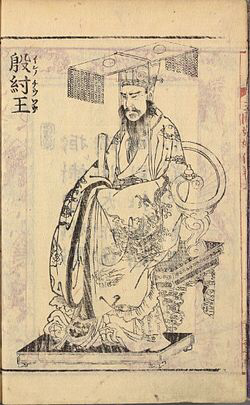 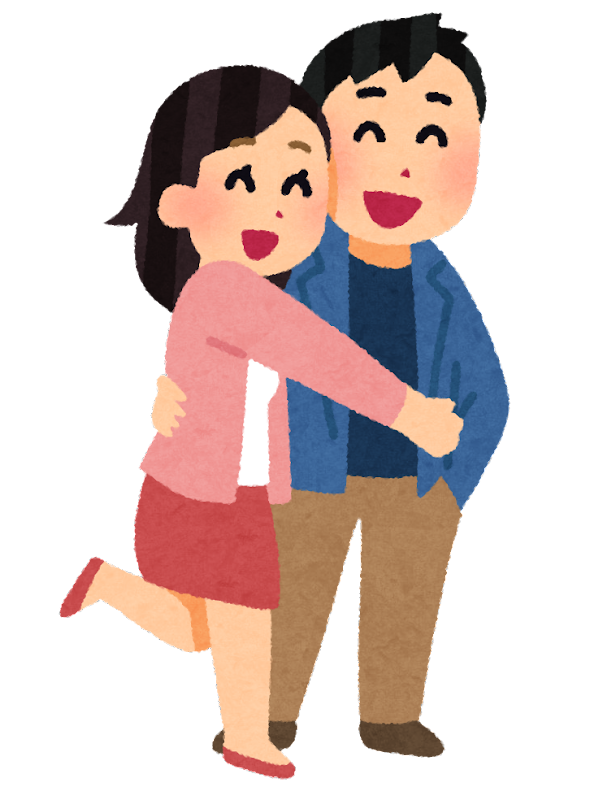 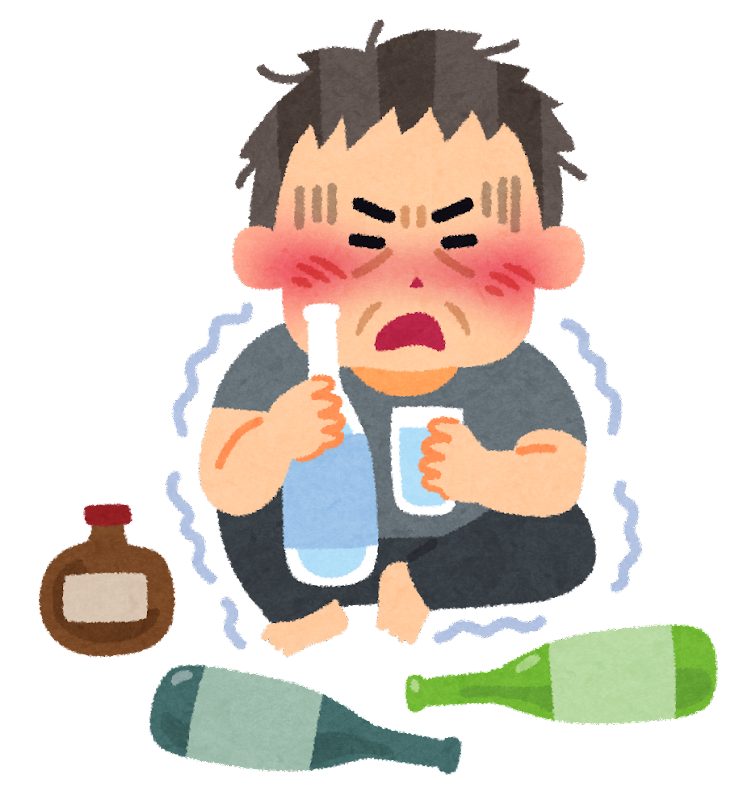 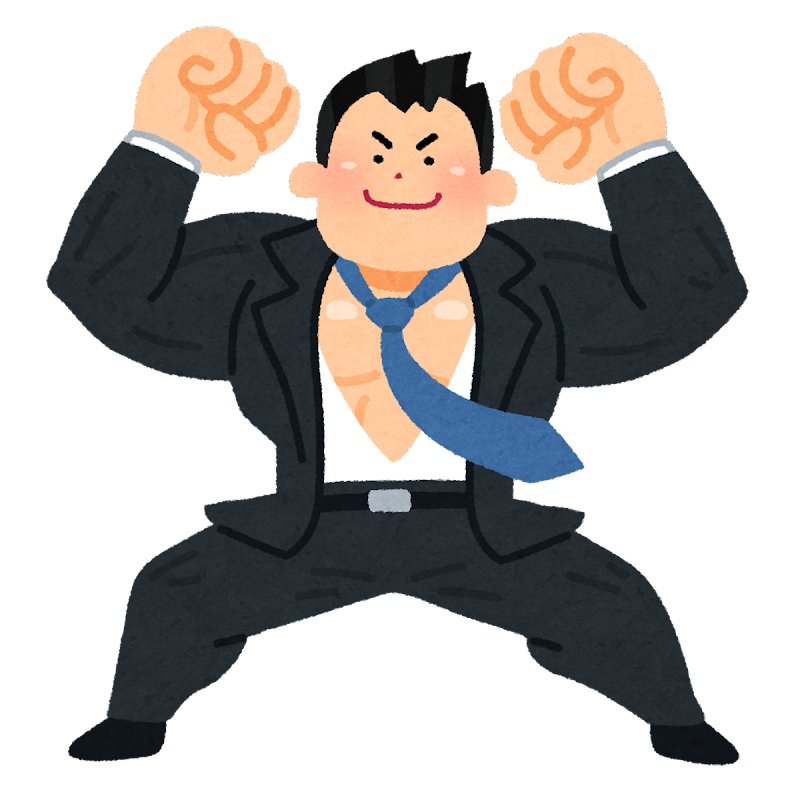 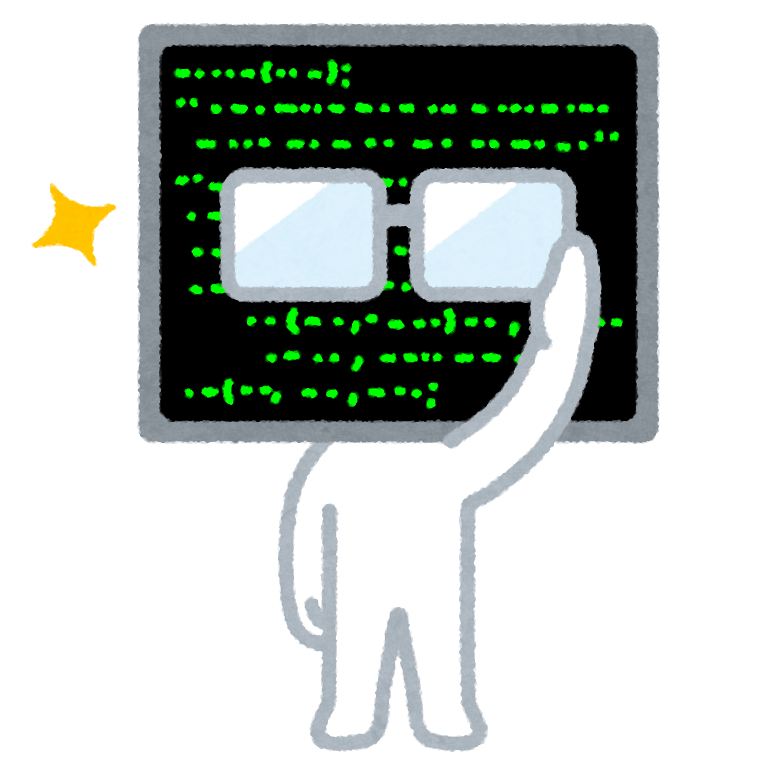 強く聡明
堕落
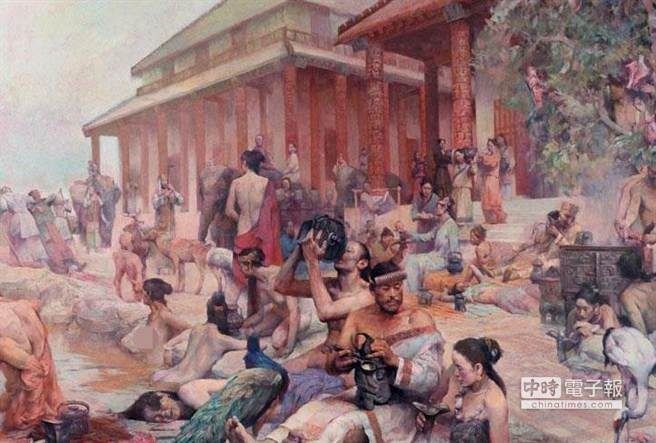 酒池肉林
木の実＝お肉
贅沢な遊楽と酒宴
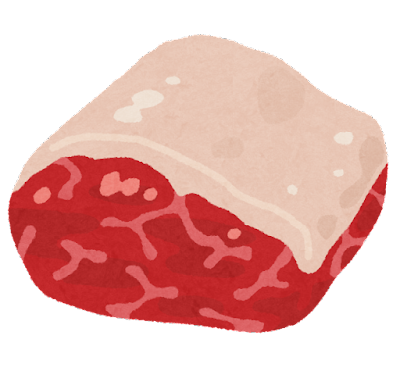 池＝お酒
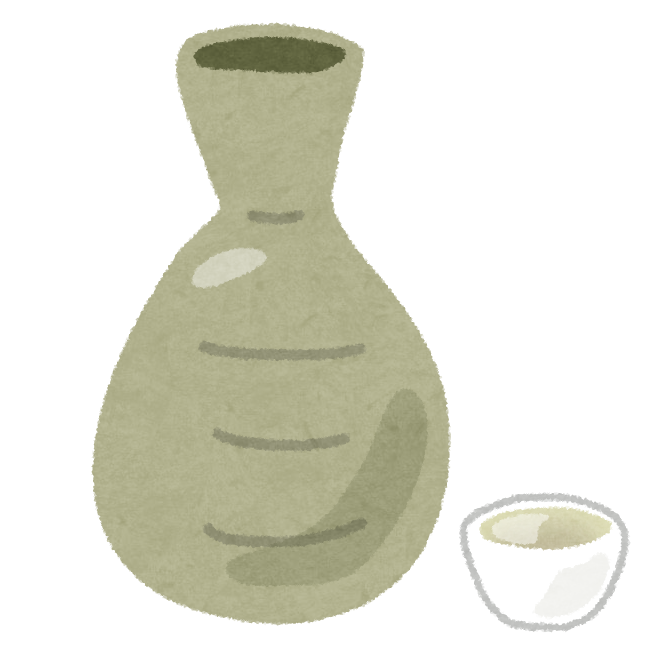 封建制度
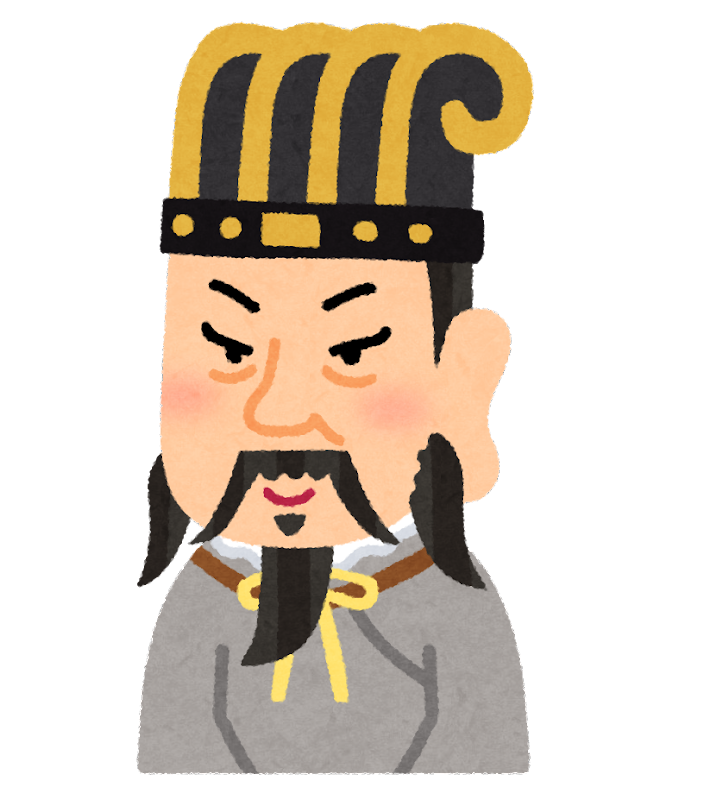 周王室
血縁関係
封土
功臣
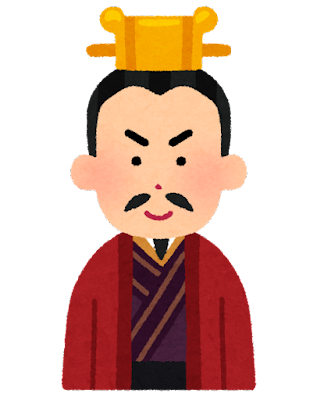 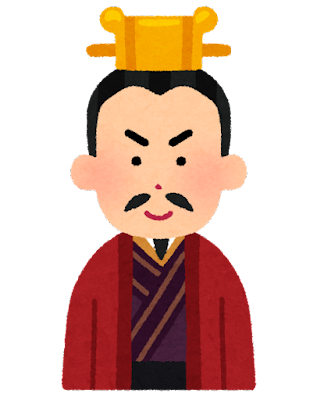 諸侯
諸侯
軍役・貢納
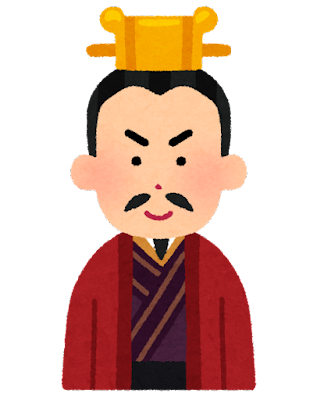 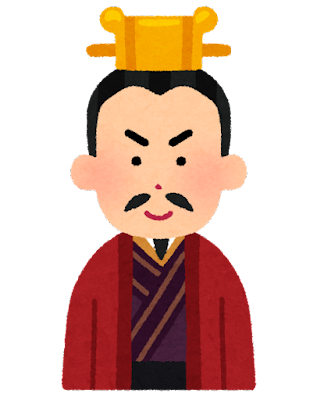 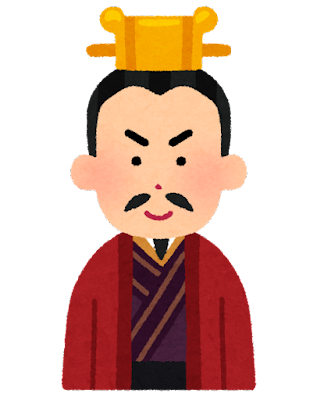 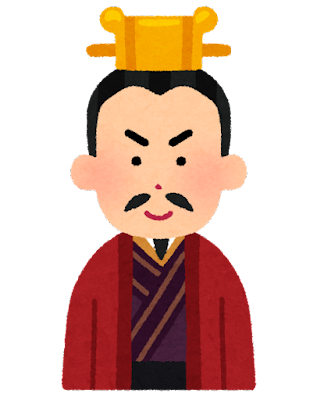 けい　　 たいふ　　  し
卿・大夫・士
卿・大夫・士
周王朝
諸侯
卿　
大夫
士
卿　
大夫
士
諸侯
諸侯
卿　
大夫
士
卿　
大夫
士
卿　
大夫
士
卿　
大夫
士
本家と分家
先祖崇拝
嫡子相続
宗　法
…親族関係の秩序、祭祀の方法を
　定めた規範
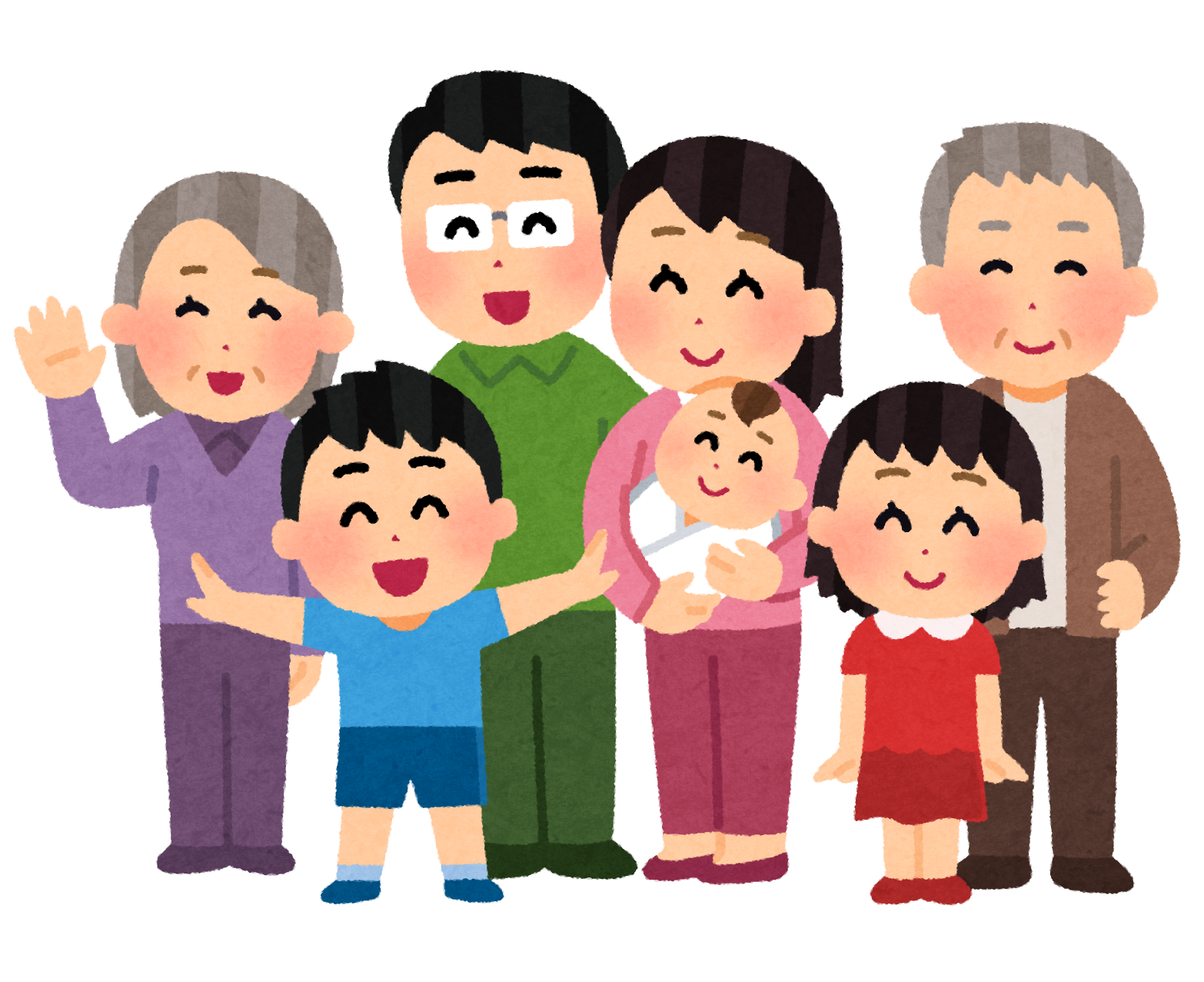 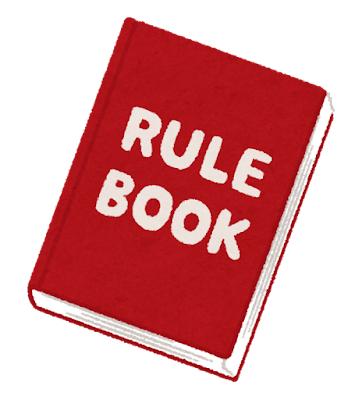 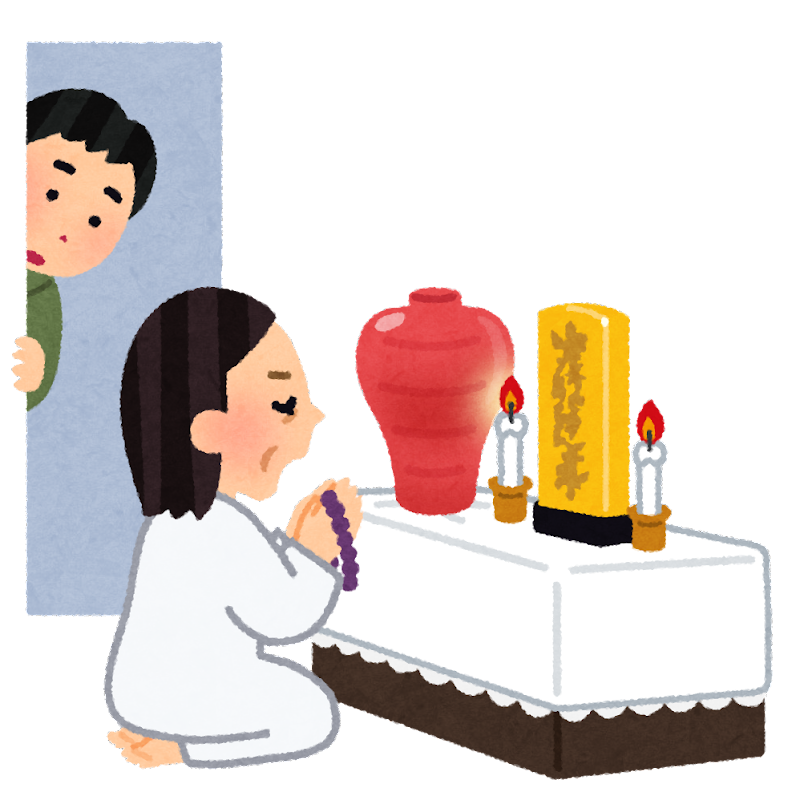 家柄・氏族のまとまりを重視
後の「道徳」に影響
殷
殷墟（後期王都）
邑（城郭都市）を従える連合体
宗教的権威・・・青銅器、甲骨文字
周
易姓革命によって殷を打倒
封建制度・・・諸侯に統治を委任
　　　　　　　家臣に卿・大夫・士
宗法による規律
徳と礼を重視